Next steps with 
WEAPONS ENGAGEMENT
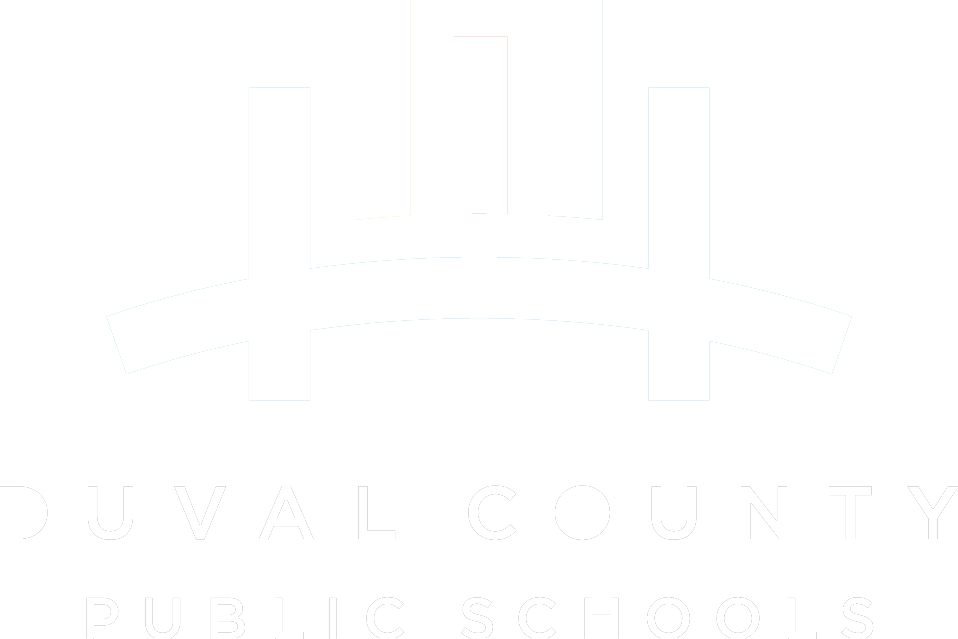 SUPERINTENDENT PRESENTATION – FEBRUARY 7, 2017
National Trends
_____________________________________________________________________________________________
School Violence
Nationally, 6% of students report being threated or injured with a weapon over the past year.
Weapons
In 2014, 16.2% of youth reported carrying a weapon in the 30 days preceding the survey.
Violence Disparities
Homicide is the number 1 cause of death for African Americans between the ages of 10 and 24, second leading cause for Hispanics, and third for American Indians and Alaskans.
Homicide
Homicide is the 3rd leading cause of death for youth from 10-24 years old.
https://www.cdc.gov/violenceprevention/pdf/yv-datasheet.pdf
SCHOOL 
VIOLENCE
Exposure to Violence
In a study by Ohio State, researchers found students with increased exposure to violence through video games held more violent attitudes and behaved more aggressively.
Unemployment
A study by Northwestern University found the rate of gun violence in schools increases when unemployment increases.
Gangs in Community
Although there is no direction connection between gang activity and schools, gang activity in neighborhoods coincides with incidents of violence in schools
Access to Weapons
In a study by the National Health Institute, 42% of teens reported they could “get a gun if they wanted.”
Individual Factors
These include high emotional distress, history of abuse, involvement with drugs or alcohol, inconsistent parenting
Root Causes
DISTRICT STUDENT ARRESTS FOR INCIDENTS     INVOLVING FIREARMS*
7
Number of students in SY1617 arrested in incidents involving firearms
2015-2016
2016-2017
15
Number of students in SY1516 arrested in incidents involving firearms
78%
56%
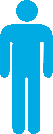 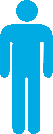 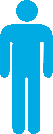 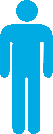 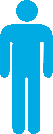 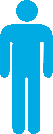 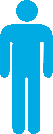 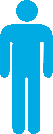 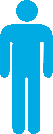 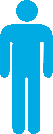 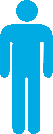 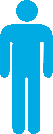 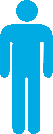 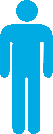 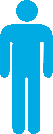 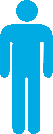 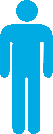 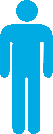 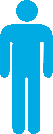 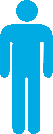 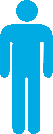 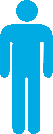 Percentage of incidents discovered by tip
Percentage of incidents discovered by tip
*District student data only; excludes arrests of charter students and adults with firearms
Number of Firearm Incidents by School Year August 2009 - February 1, 2017
Note: This table represents the number of INCIDENTS of students & nonstudents; some incidents involve the arrest of more than one individual
Number of All Weapons Incidents by School Year August 2009 - February 1, 2017
Note: This table represents the number of INCIDENTS of students & nonstudents; some incidents involve the arrest of more than one individual
WHY DCPS STUDENTS BRING WEAPONS TO SCHOOL
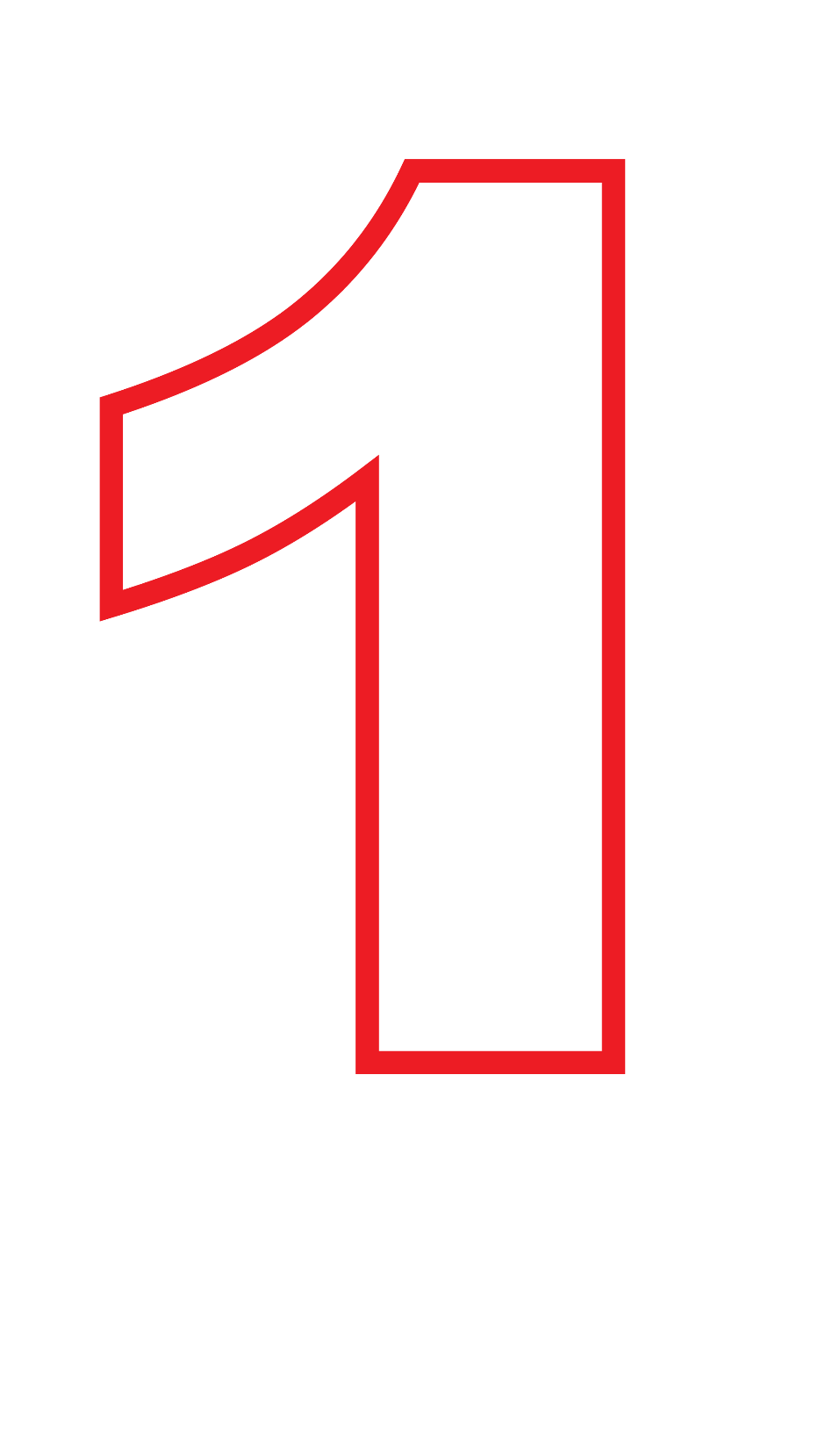 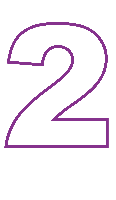 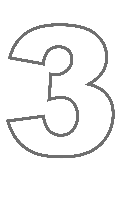 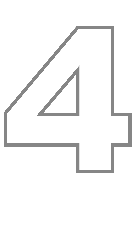 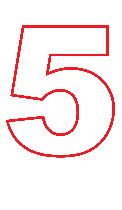 Next Steps
______________________________________________________________________________________________________
Send out letter and call to parents urging their involvement and engagement
Increase random searches
Review weapon discipline in assemblies; utilize former students who were prosecuted for bringing weapons to school
Target city and outside resources for the most at risk students
Empower students to tell their positive school stories and healthy learning environments
Expand Parent Academy course offerings on existing topics, such as discipline, technology, & social media
Establish call line for reporting tips:
Tip Hotline:            904-855-3319
Bullying Hotline:    904-390-2255
Expand city and outside resources to overcome “activity deserts” in certain communities
COMING SOON!
WEAPONS TIP HOTLINE
Dedicated Tip Phone Line
Mobile App & Online Web Link
To report a potential weapon or violent situation at or near a school now, call 904-855-3319
To make an online weapons report, a link will soon be provided on the district website
To make a confidential report:
Visit www.duvalschools.org for updates on the tip line number and site launch.